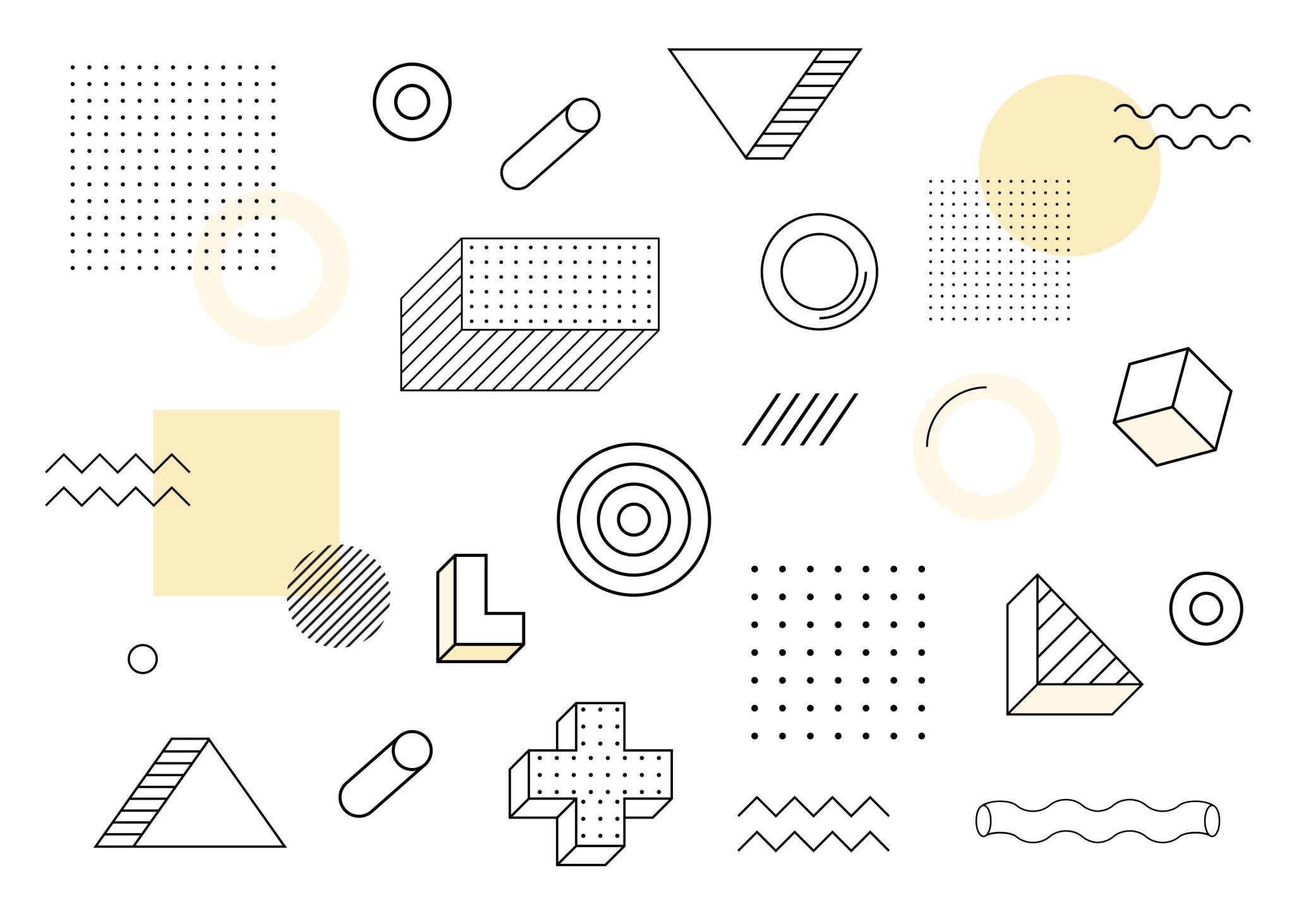 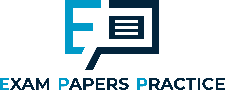 4.2.2 Business regulation
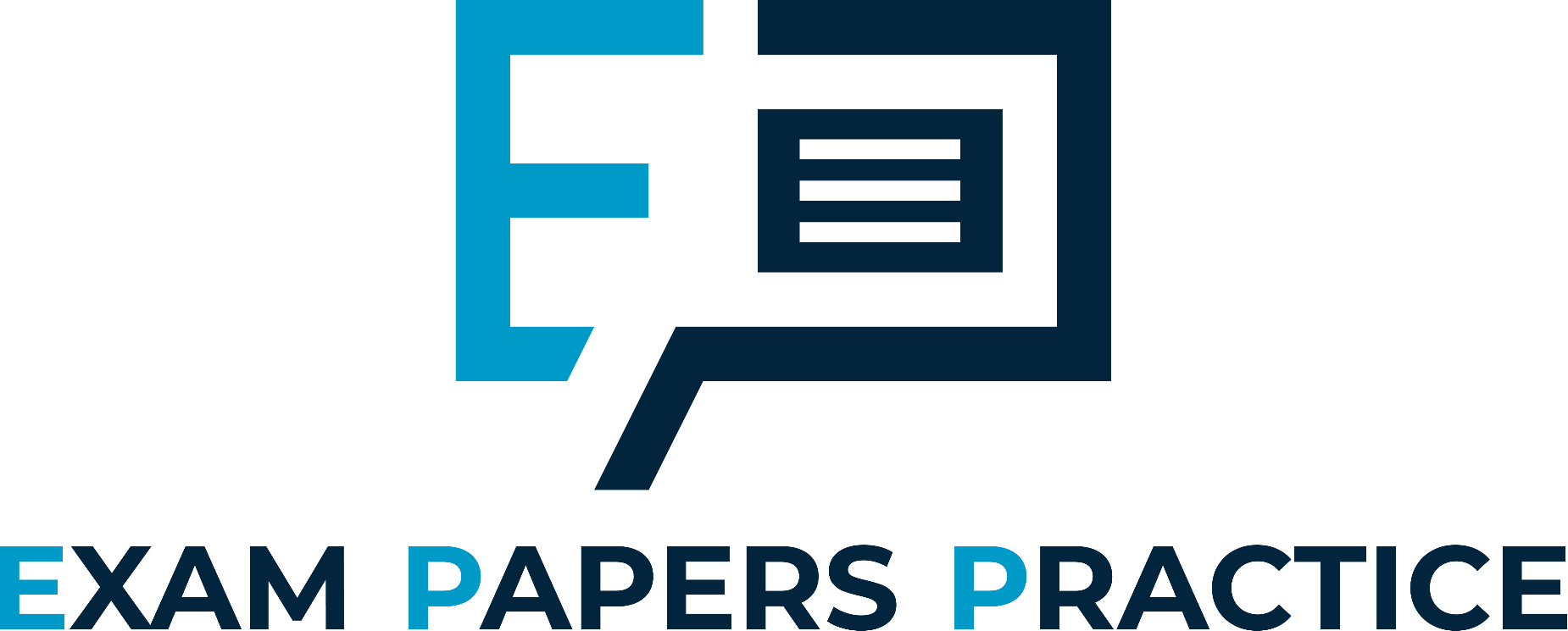 For more help, please visit www.exampaperspractice.co.uk
© 2025 Exams Papers Practice. All Rights Reserved
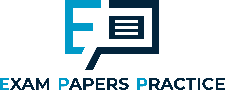 Recall
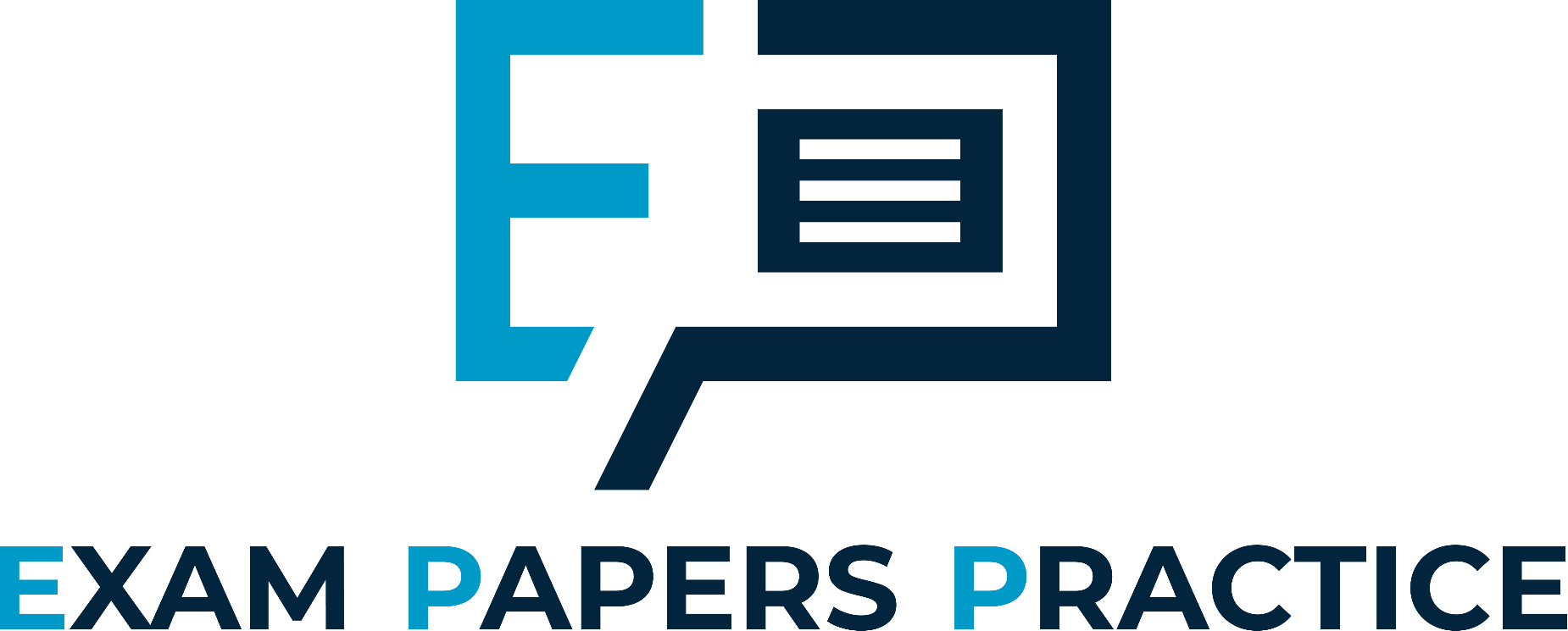 For more help, please visit www.exampaperspractice.co.uk
© 2025 Exams Papers Practice. All Rights Reserved
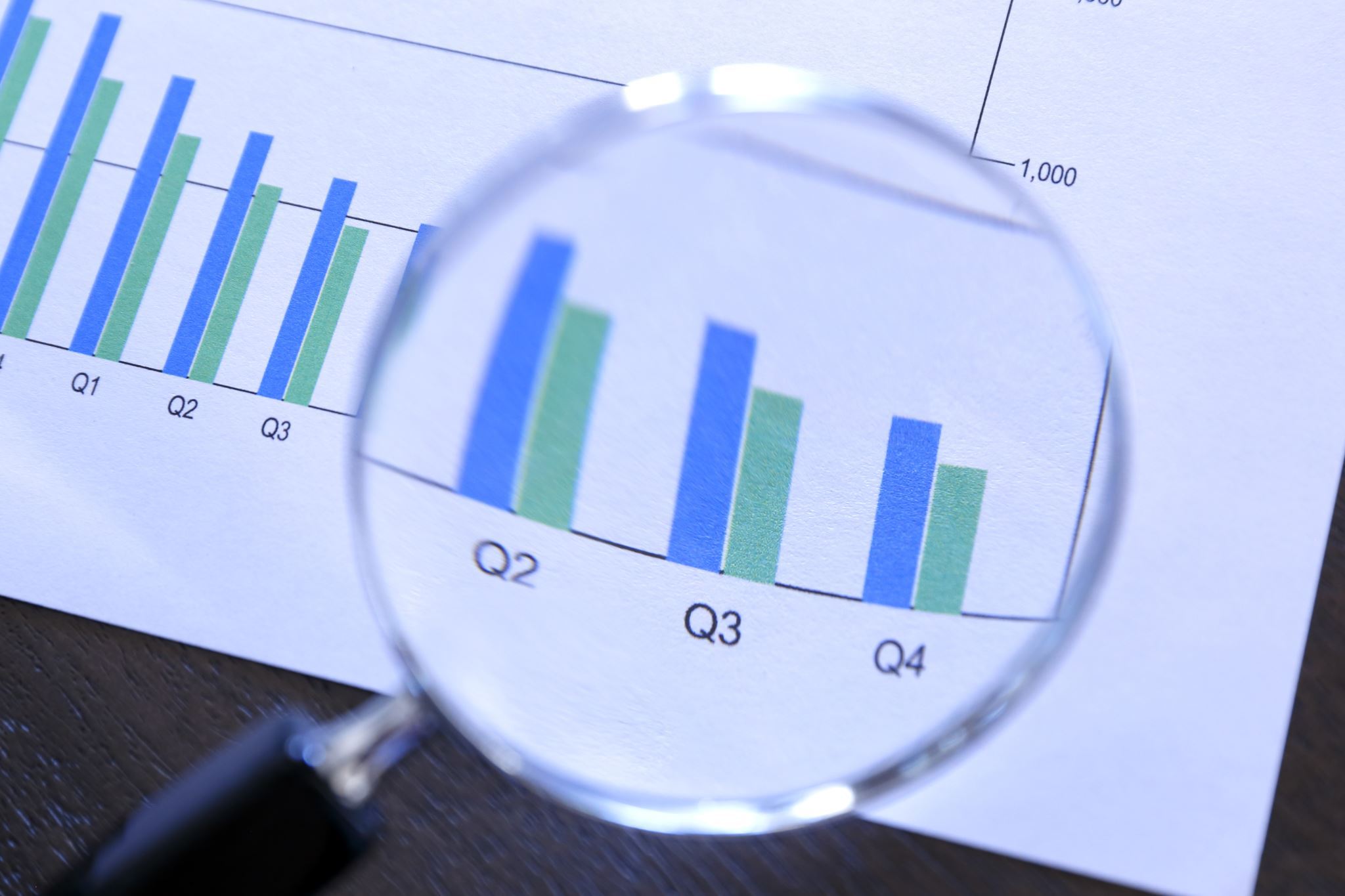 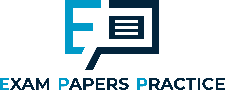 Starter
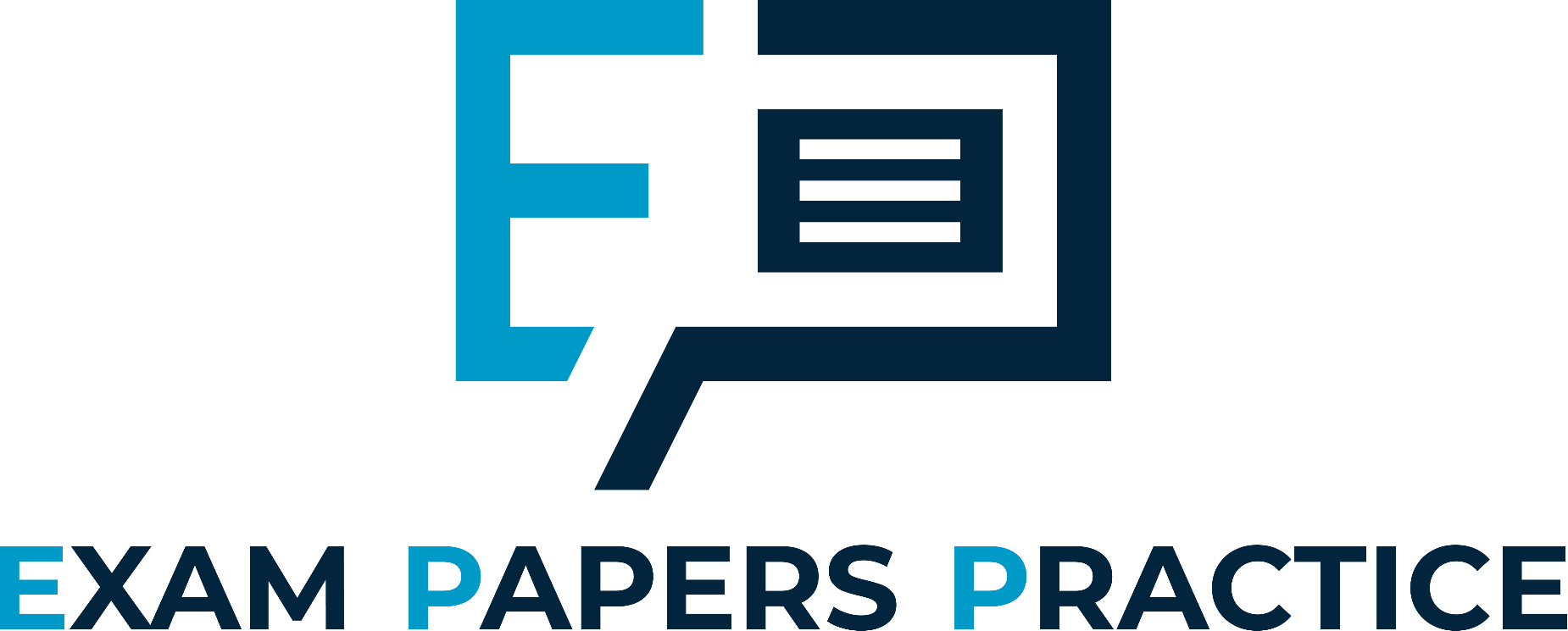 What does privatisation mean?
Name two firms that have been privatised in each decade since the 1970’s. Explain each one.
How does a firm and a government benefit from privatisation?
For more help, please visit www.exampaperspractice.co.uk
© 2025 Exams Papers Practice. All Rights Reserved
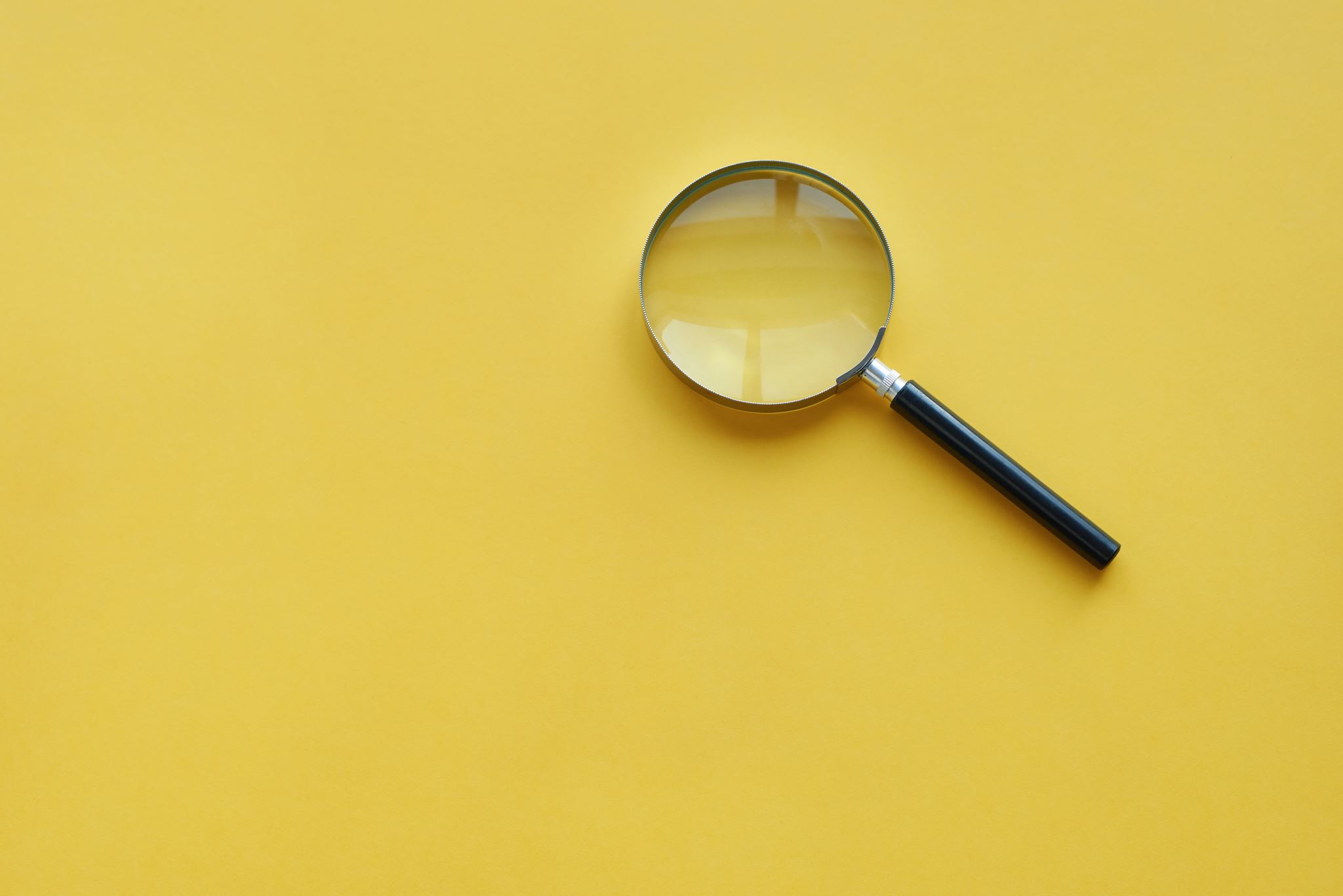 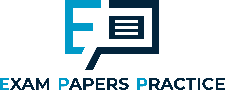 Learning Objectives
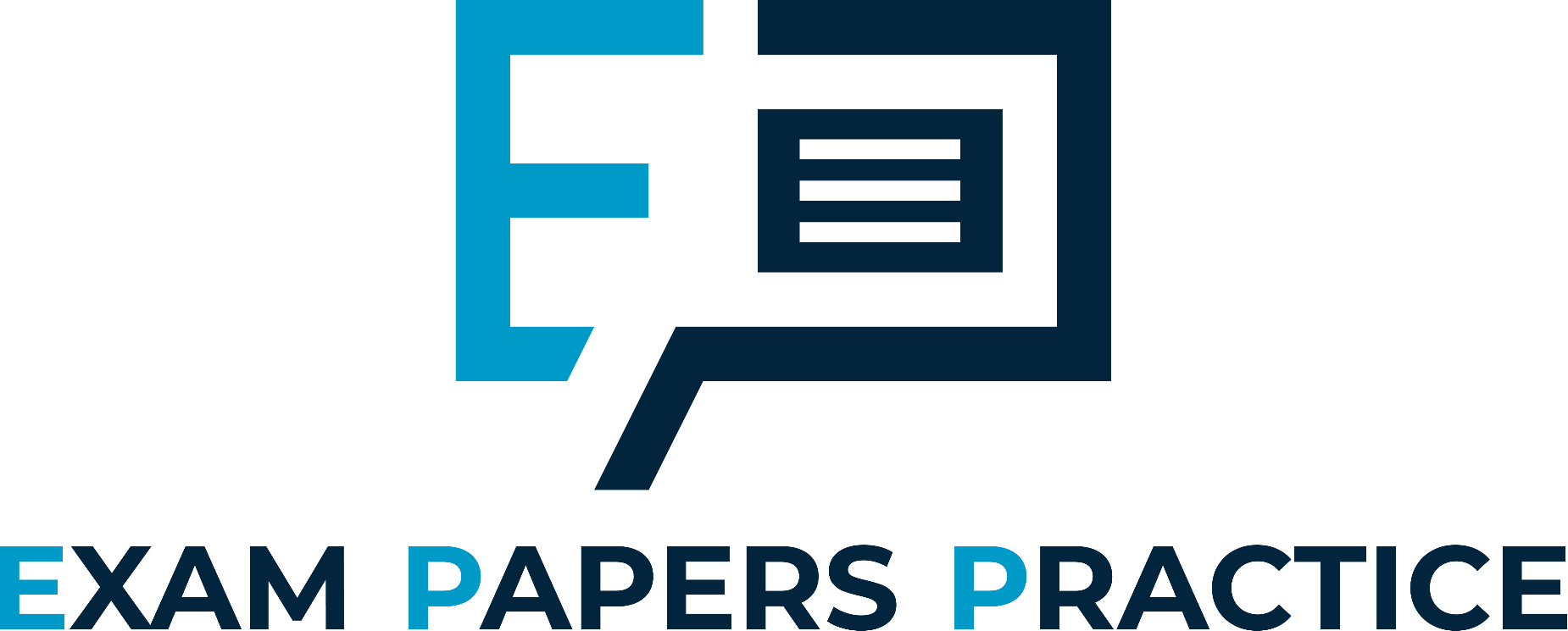 Are you able to explain how competition is promoted?
Are you able to explain how we regulate companies?
Are you able to explain the workings of the Competition and Markets Authority?
For more help, please visit www.exampaperspractice.co.uk
© 2025 Exams Papers Practice. All Rights Reserved
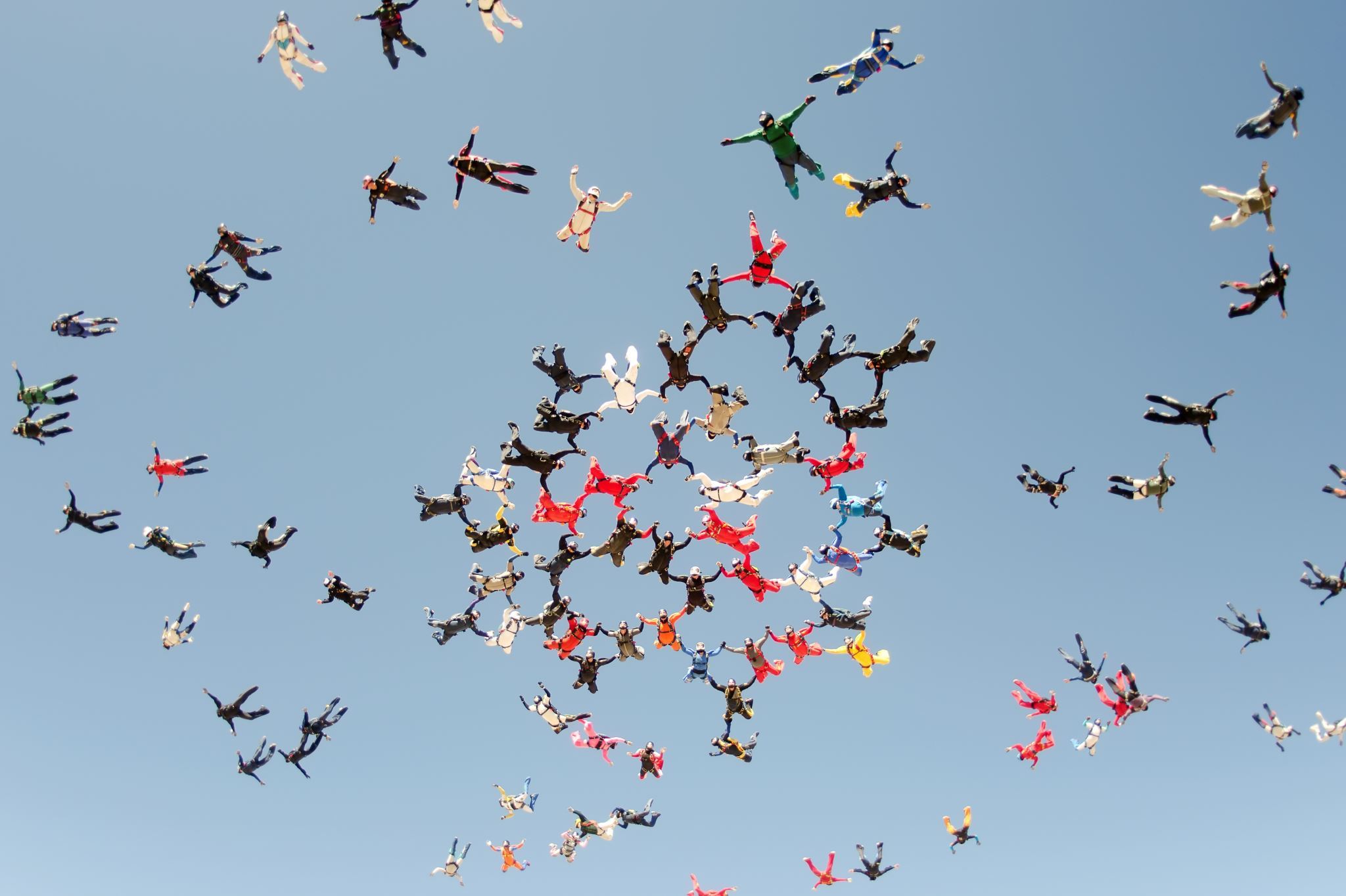 Activity
You are going to create a PowerPoint presentation on the Competition and Markets Authority.
 You need to explain how the CMA investigate mergers and takeovers.
You need to give examples of CMA cases
 Explain how they made a decision on these cases and notable examples of the CMA giving fines or stopping mergers and takeovers.
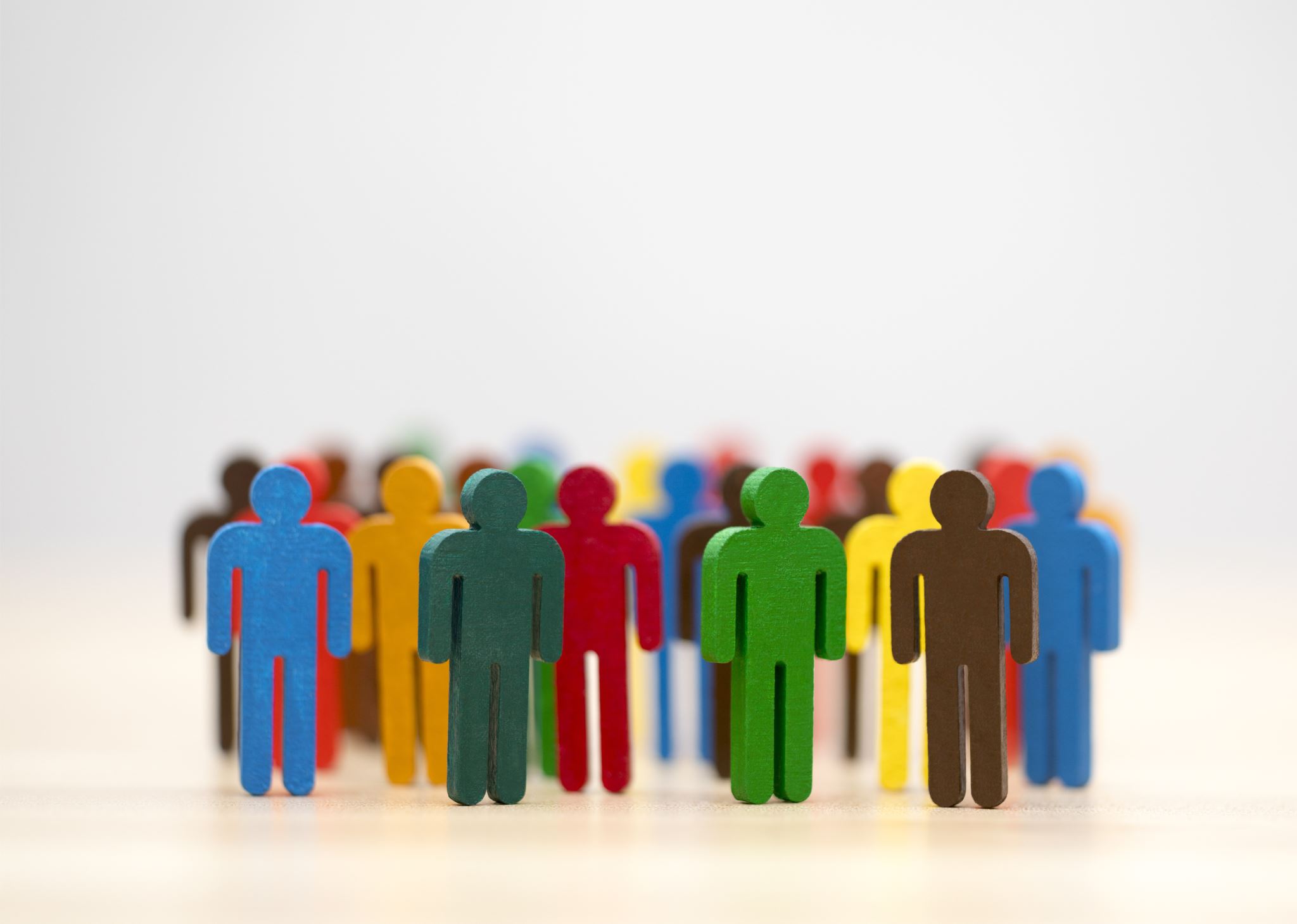 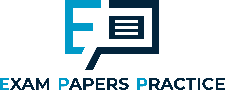 Promoting competition
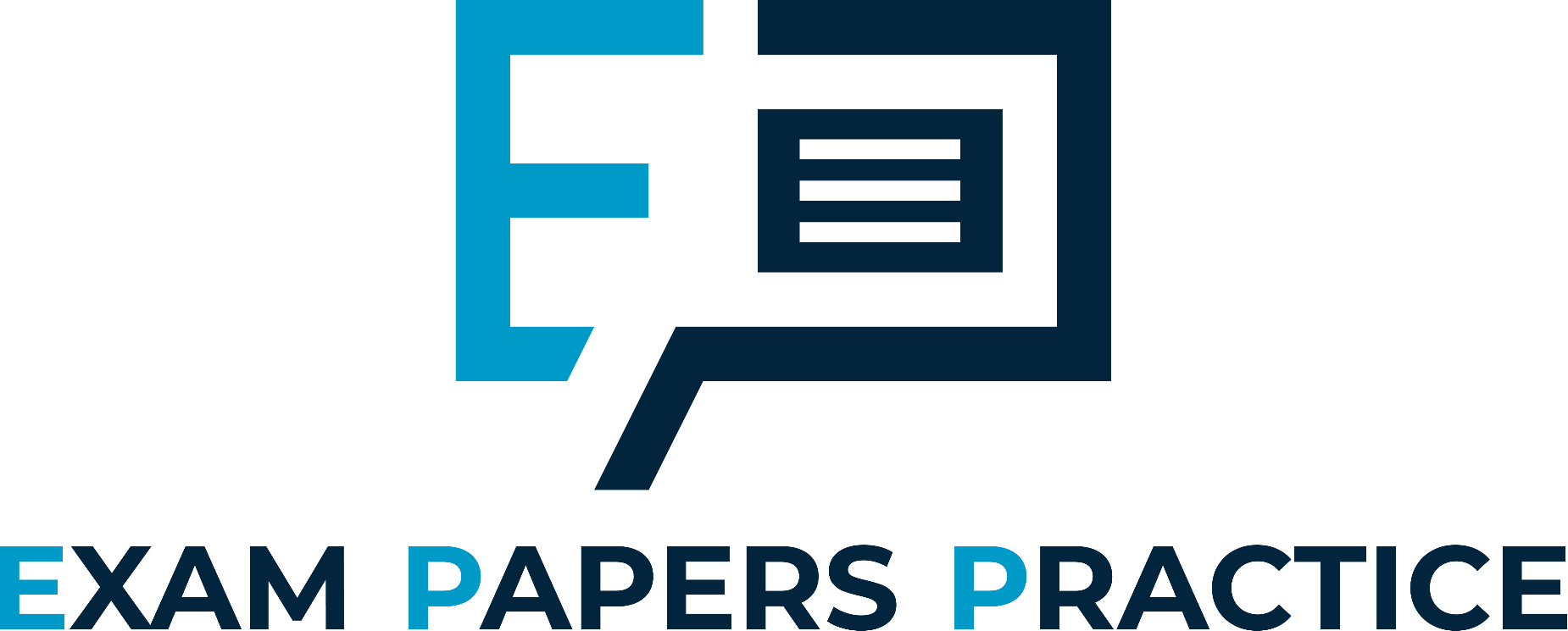 Competition policy seeks to improve the competitive nature of markets 
It seeks to alleviate market failure in order to protect the interests of consumers (consumer welfare) and society as a whole
This can be achieved by:
Curtailing monopoly power and protecting competitive markets
Restricting mergers and prohibiting cartels
Improving the way in which markets work e.g. providing greater information
Creating fairness in markets for both firms and consumers so that firms don’t abuse their dominant market position but are able to make acceptable profits that will drive innovation and increases in productivity
Increasing productive, allocative, static and dynamic efficiency
For more help, please visit www.exampaperspractice.co.uk
© 2025 Exams Papers Practice. All Rights Reserved
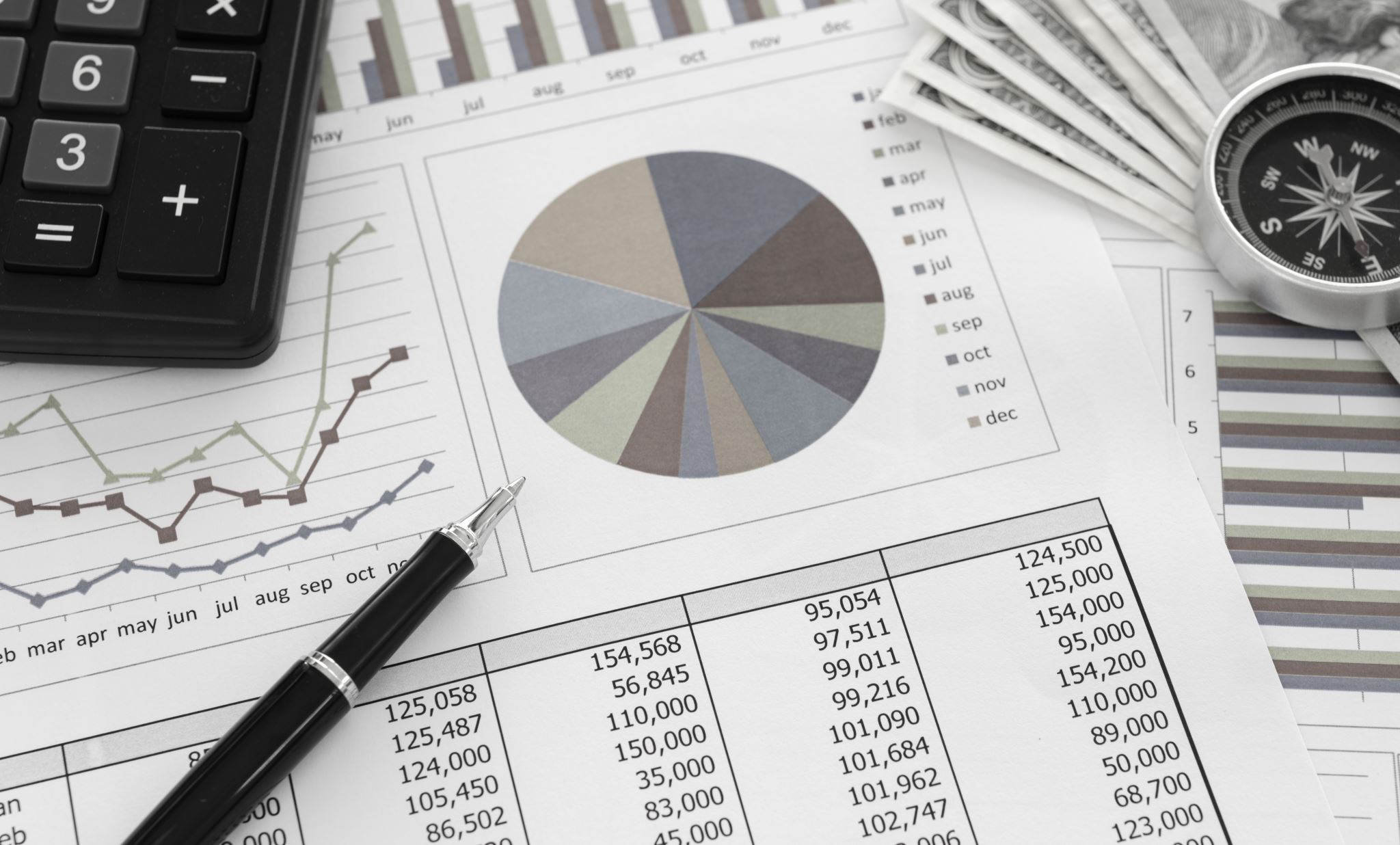 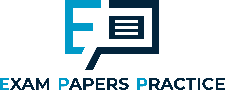 The benefits of competition policy
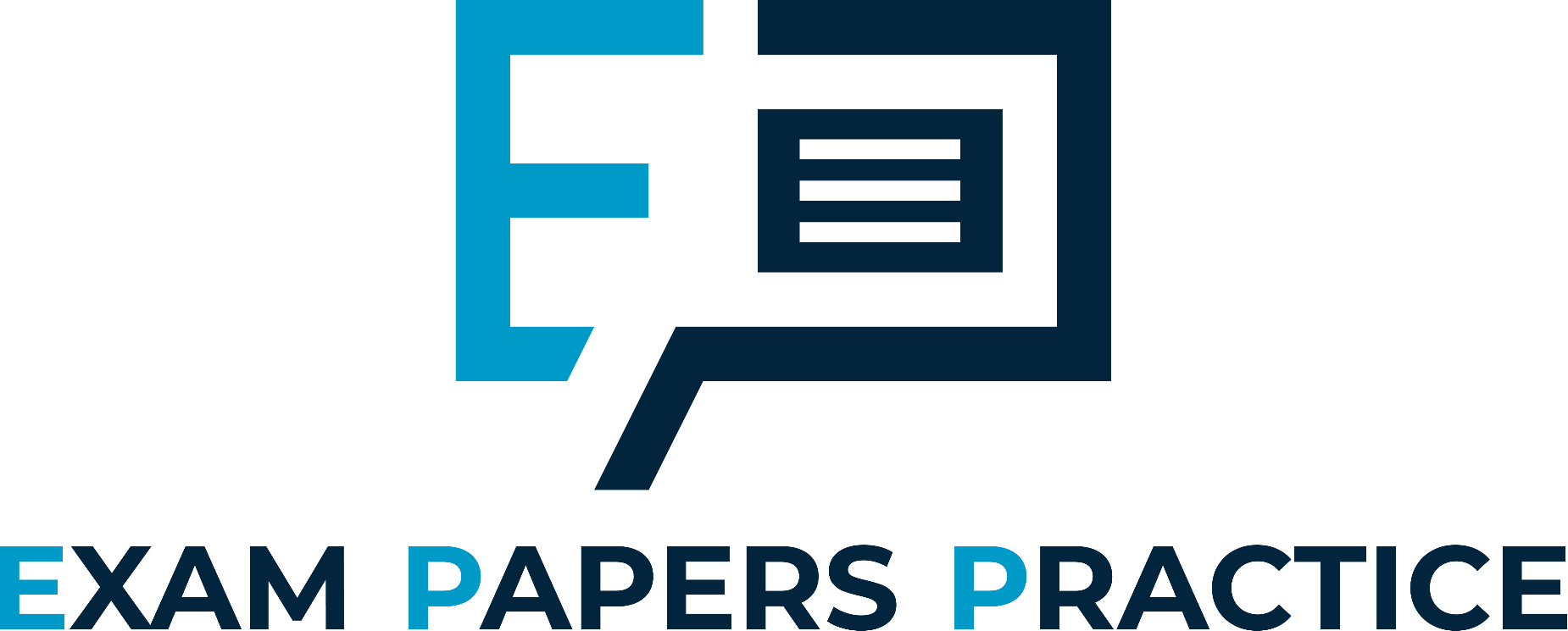 There are a number of benefits that lead to competition policy being successful:
Lower price: Increase competition leads to a shift of the supply curve to the right leading to a fall in market price 
Improved quality: In order to maintain a customer base within a competitive market firms will strive to provide better quality products and customer service or risk losing market share
Increased choice: Competition creates an increased range of products which will lead to an improved allocation of resources as firms are more likely to produce products that a variety of customers will wish to buy
Innovation: Both productive and allocative efficiency will occur as firms invest in R&D and continually look to improve production processes to lower costs over time and develop new products
This will benefit society as a whole as these new products and processes lead to improvements e.g. technical change that can be used across markets
Competitive advantage: Internal UK and EU competition will lead to leaner, more efficient firms that have a better understanding of the requirements of the consumer. This will help EU firms compete in a global market e.g. against US, Chinese and Indian firms
For more help, please visit www.exampaperspractice.co.uk
© 2025 Exams Papers Practice. All Rights Reserved
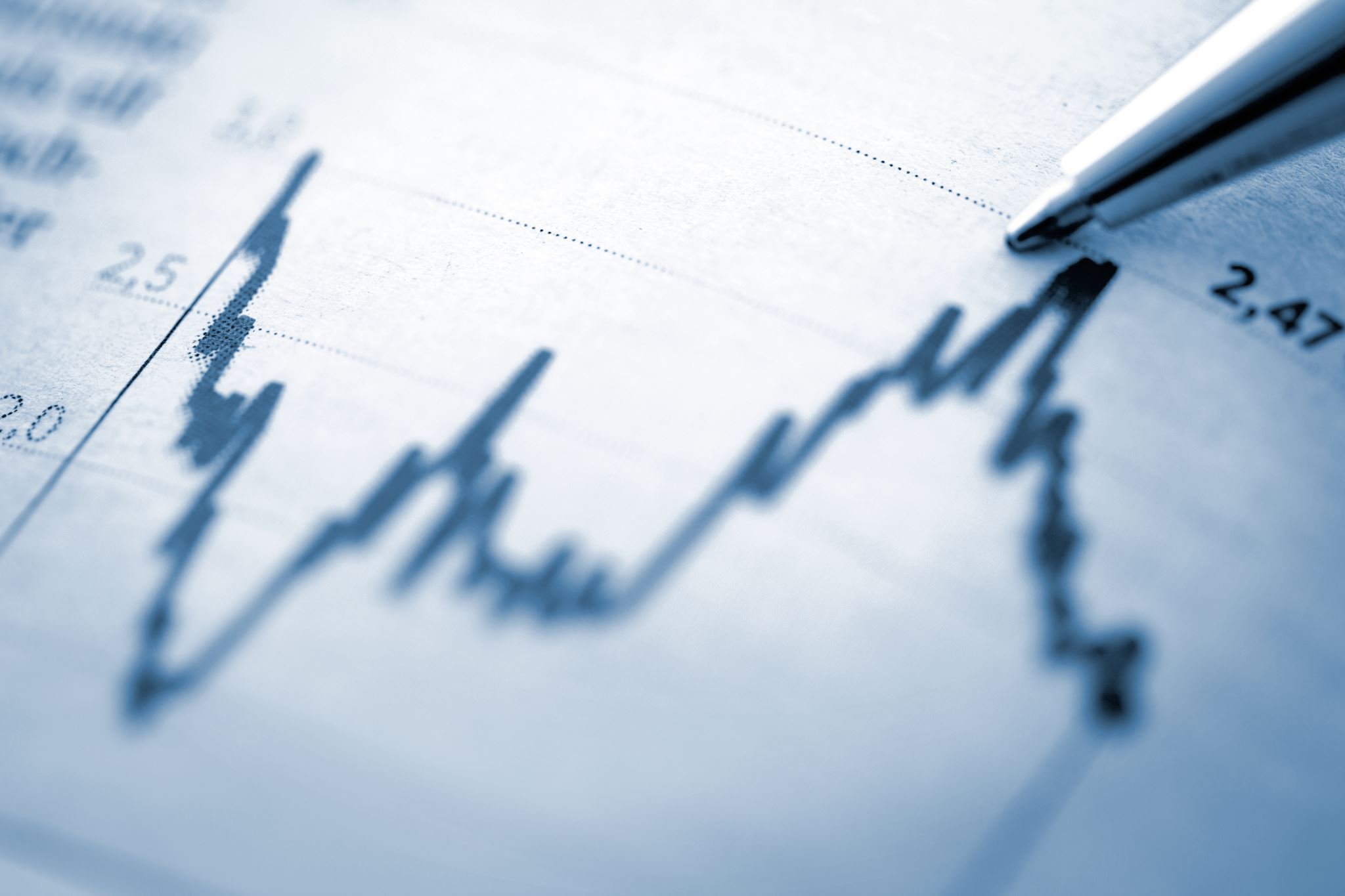 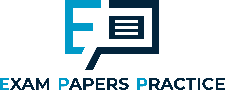 Preventing anti-competitive practices
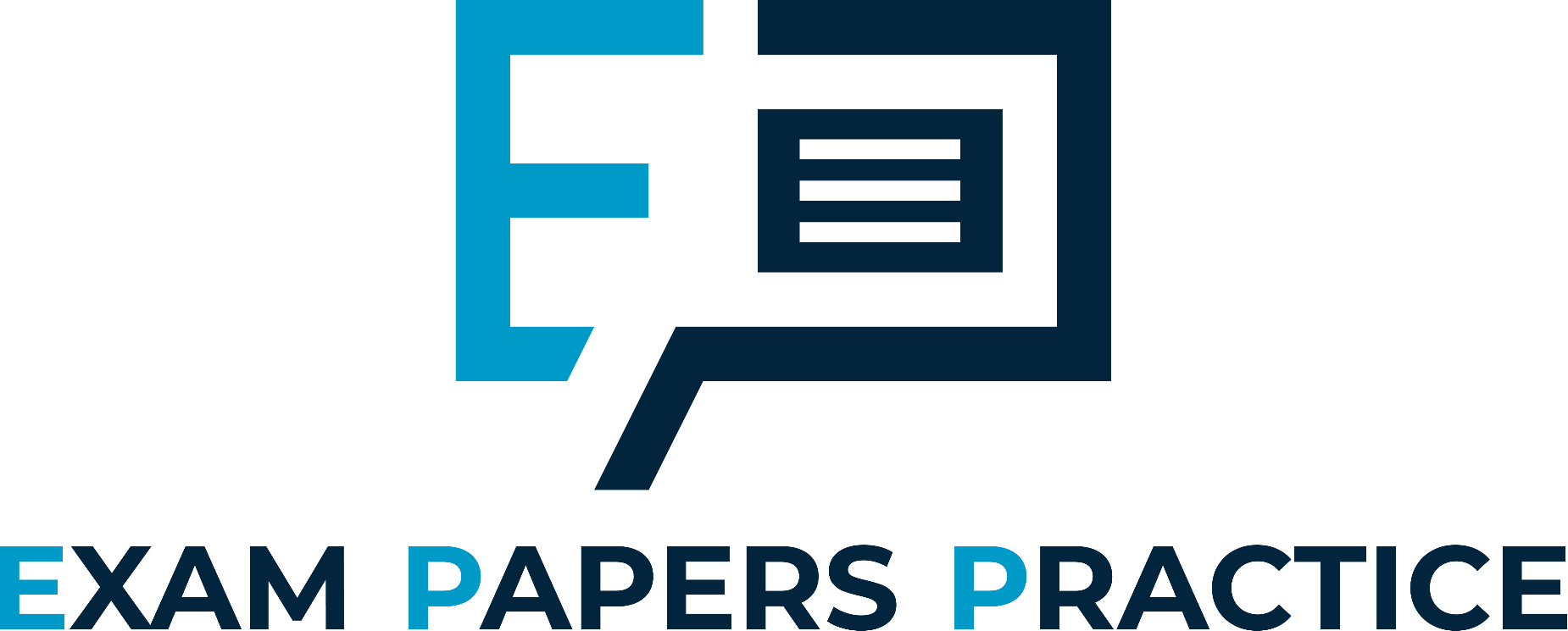 Anti-competitive practices are those that reduce competition in markets
These might include pricing strategies such as limit pricing and price fixing
They also include:
Dumping of stock in markets at a loss in order to destroy competition
Bundling products together so that consumers have to buy accessories that they don’t want
Striking exclusivity deals so that buyers can only purchase from the contracted supplier
For more help, please visit www.exampaperspractice.co.uk
© 2025 Exams Papers Practice. All Rights Reserved
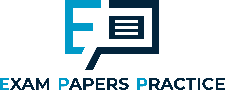 Controlling mergers and takeovers
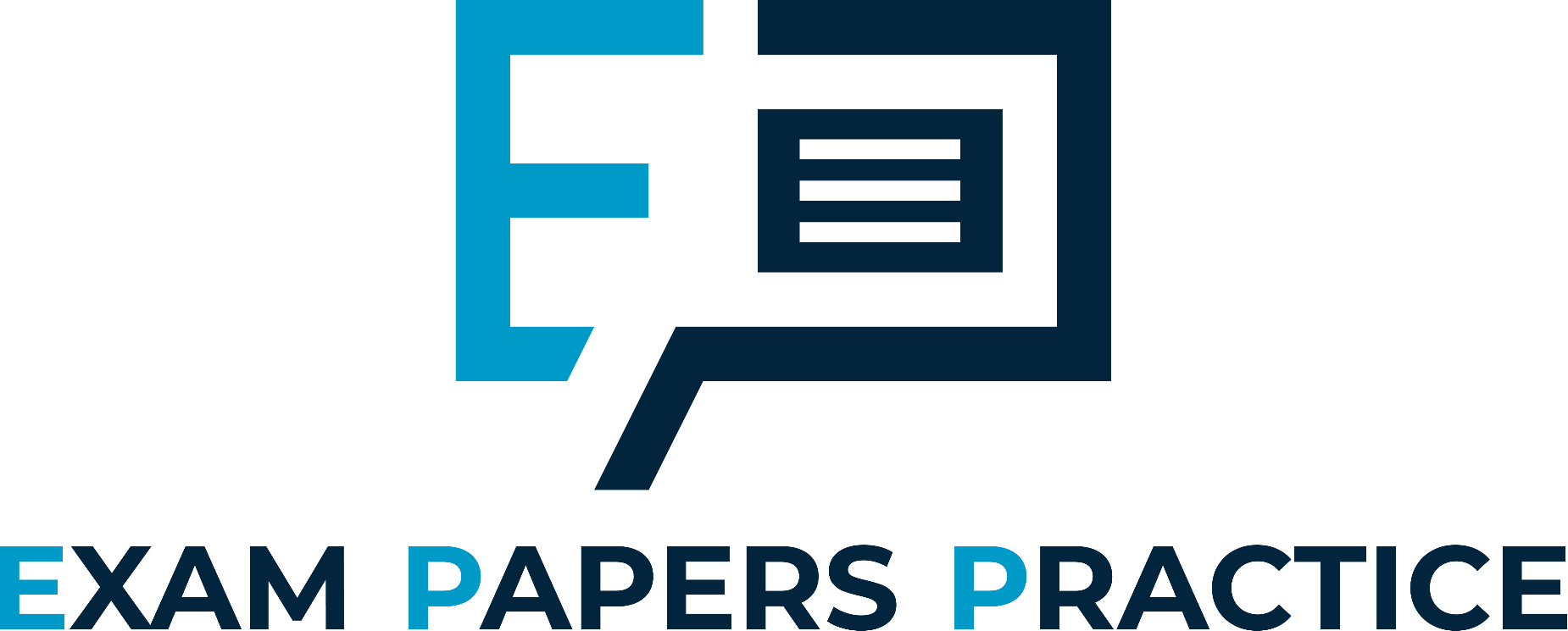 For more help, please visit www.exampaperspractice.co.uk
© 2025 Exams Papers Practice. All Rights Reserved
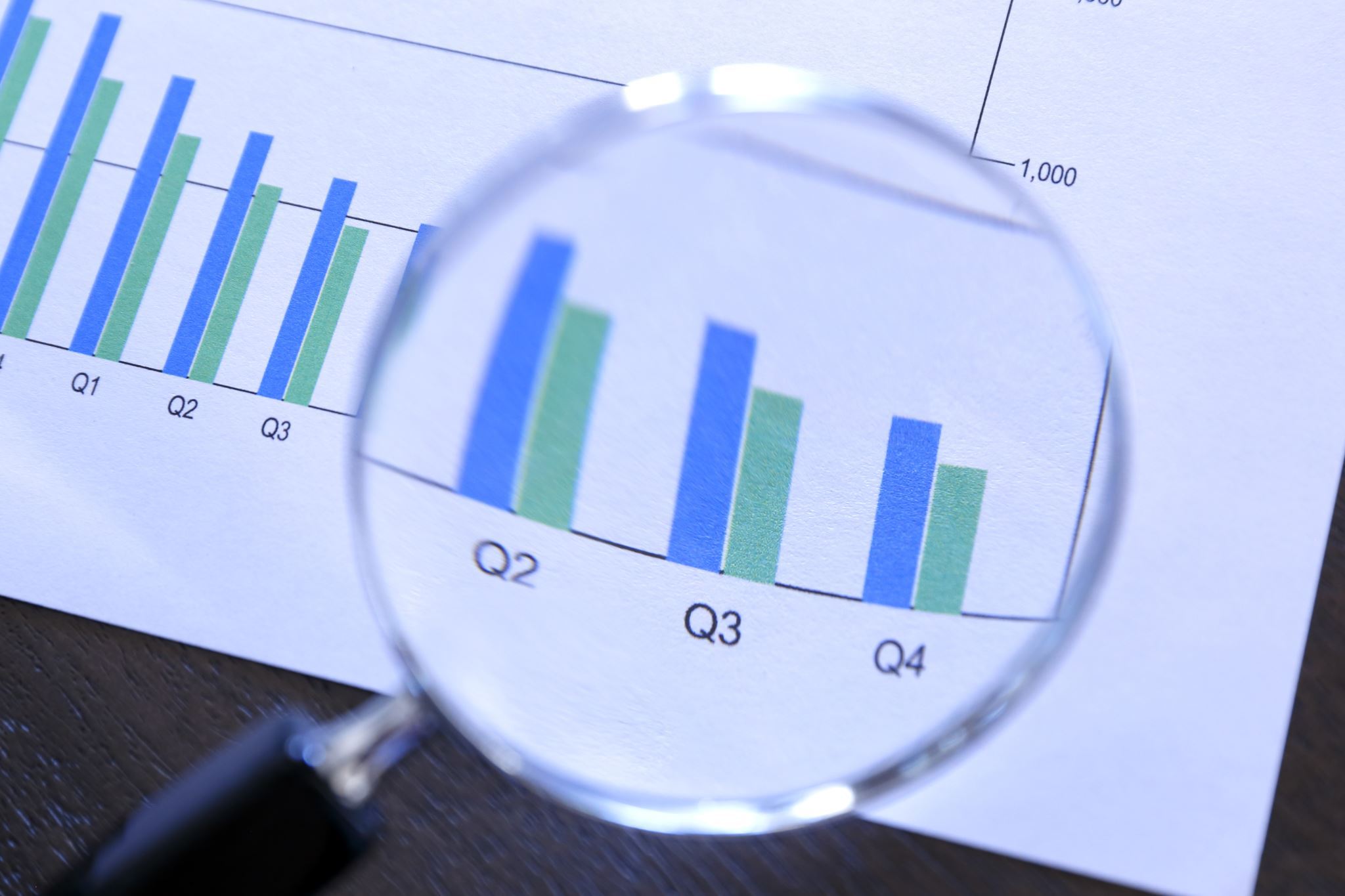 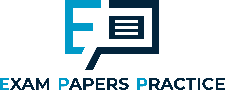 Privatisation
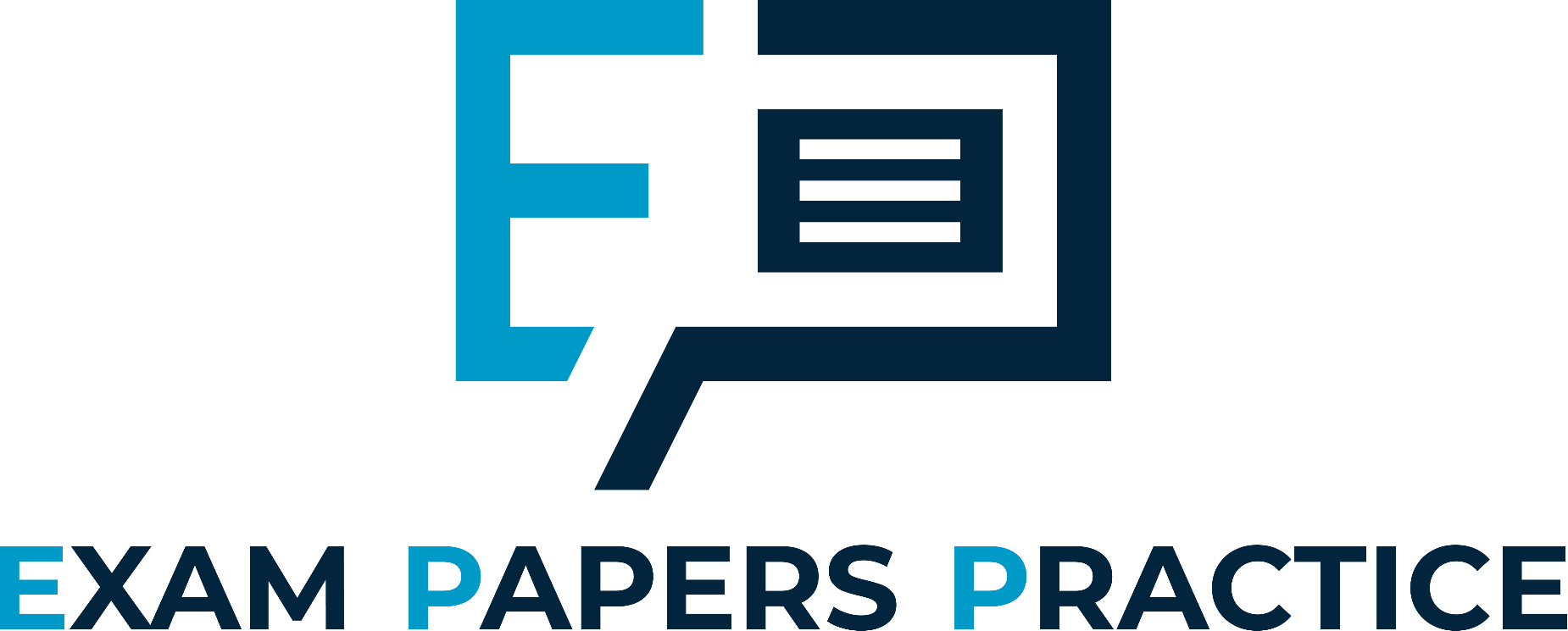 Arguments for privatisation include:
Greater productive efficiency as profit maximisation leads firms to cut average costs
Innovation is more likely as firms strive to increase profits and market share by meeting customer needs. This leads to  dynamic efficiency
Allocative efficiency occurs as market forces ensure that goods and services are produced to meet the needs of the consumer
This leads to greater choice and lower prices as firms compete supernormal profits away
Increased competition rather than government monopoly leads to greater economic efficiency
Government revenue increases by selling off state assets and expenditure falls as they no longer incur costs for the industry
For more help, please visit www.exampaperspractice.co.uk
© 2025 Exams Papers Practice. All Rights Reserved
[Speaker Notes: http://www.theguardian.com/politics/2013/apr/12/privatisation-good-bad-ugly
http://www.theguardian.com/commentisfree/2012/mar/29/short-history-of-privatisation]
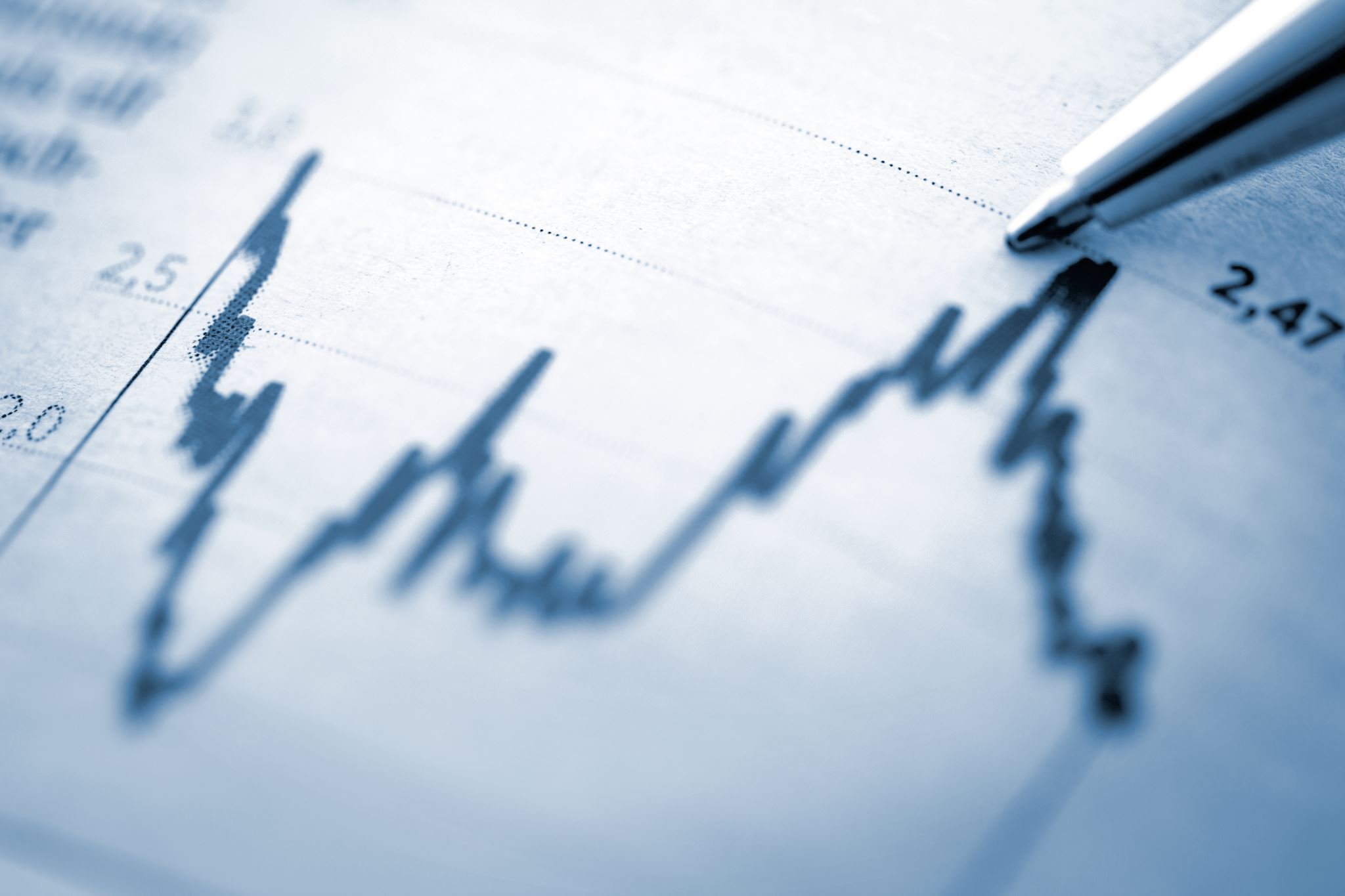 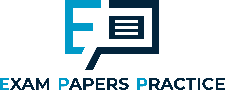 Regulating natural monopolies
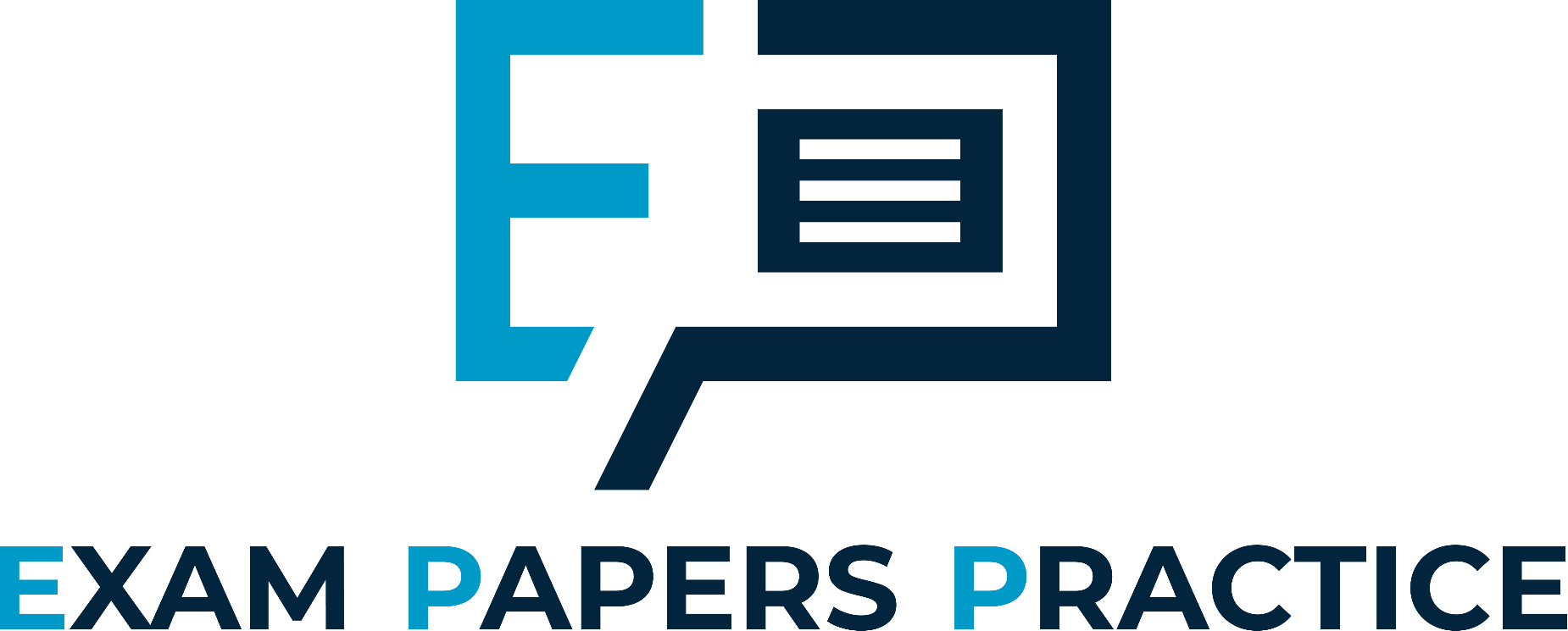 A natural monopoly occurs when there is only one producer in an industry. Barriers to entry are so high that without business regulation the consumer would face considerable exploitation
This provides the monopolist with market power leading to higher prices and abnormal profits
There will be allocative inefficiency and a misallocation of resources
Therefore, a monopoly is an example of market failure
Monopolies can exploit consumers by charging high prices.  Therefore, monopolies are regulated in order to protect the customer.
For more help, please visit www.exampaperspractice.co.uk
© 2025 Exams Papers Practice. All Rights Reserved
[Speaker Notes: http://www.theguardian.com/money/2014/jul/27/water-nestle-drink-charge-privatize-companies-stocks
http://www.ofwat.gov.uk/about-us/]
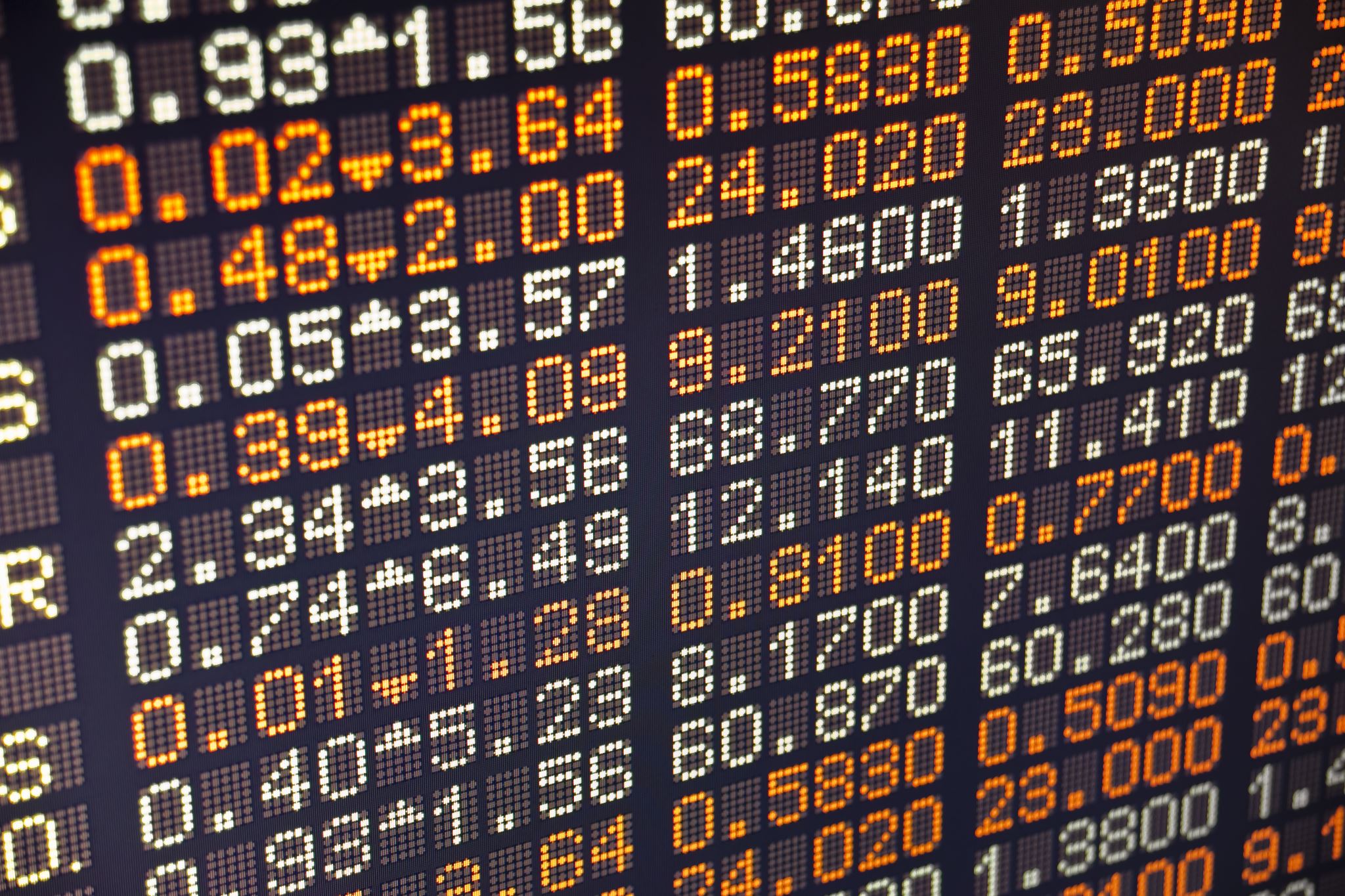 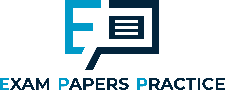 Protecting consumers
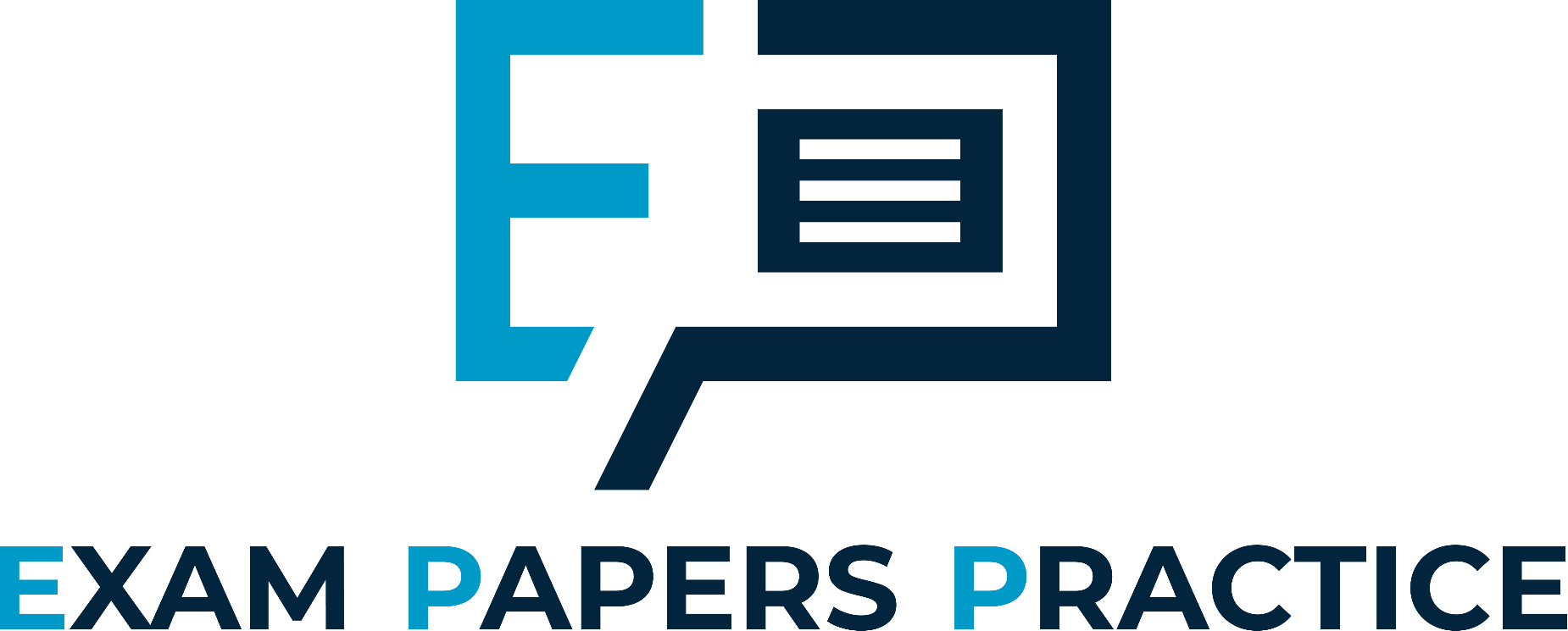 Consumer protection laws protect the consumer from firms with regards the quality of goods or services sold
Big businesses are more powerful than individual consumers, therefore the legislation attempts to stop the consumer from being exploited
This is becoming increasing important because of:
More technologically advanced products
Pressurised selling techniques
Increased globalisation
For more help, please visit www.exampaperspractice.co.uk
© 2025 Exams Papers Practice. All Rights Reserved
[Speaker Notes: http://www.bbc.co.uk/news/uk-33490964
Law to target aggressive fundraising by charities]
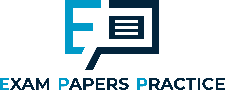 Protecting consumers



Types of consumer protection laws
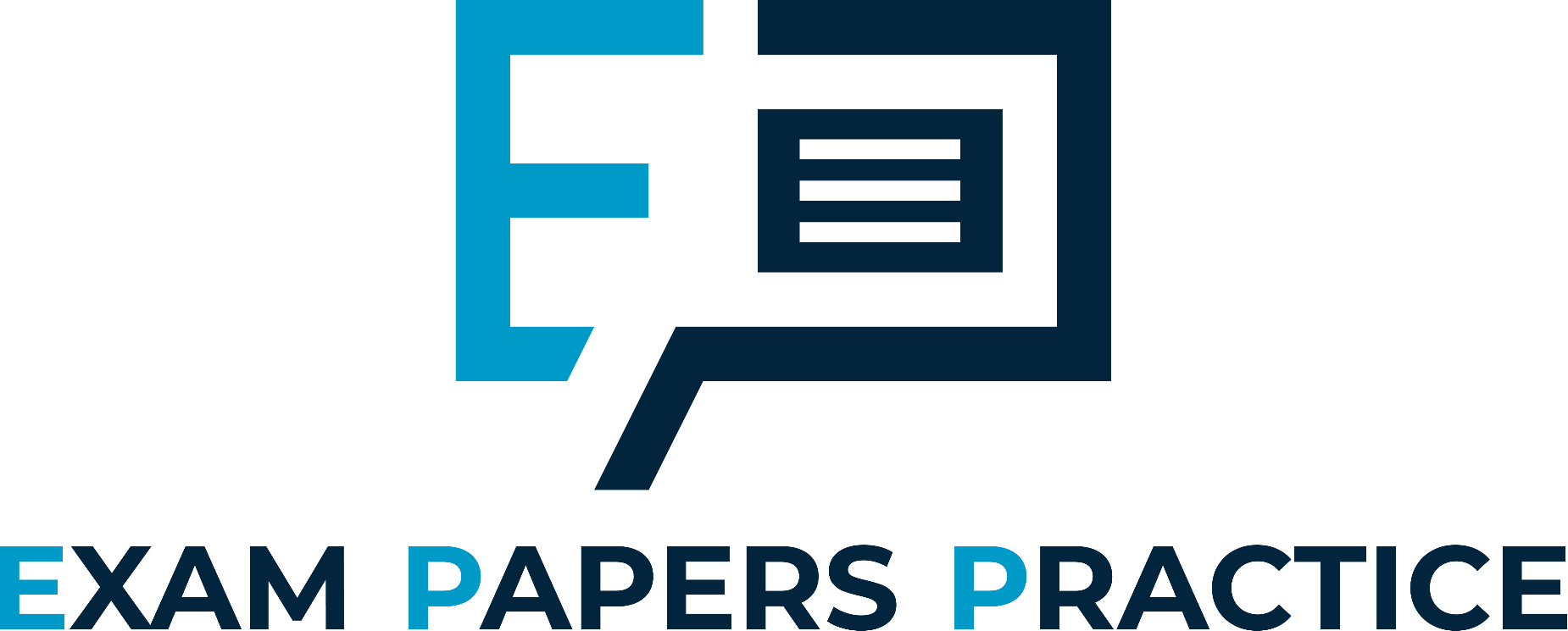 For more help, please visit www.exampaperspractice.co.uk
© 2025 Exams Papers Practice. All Rights Reserved
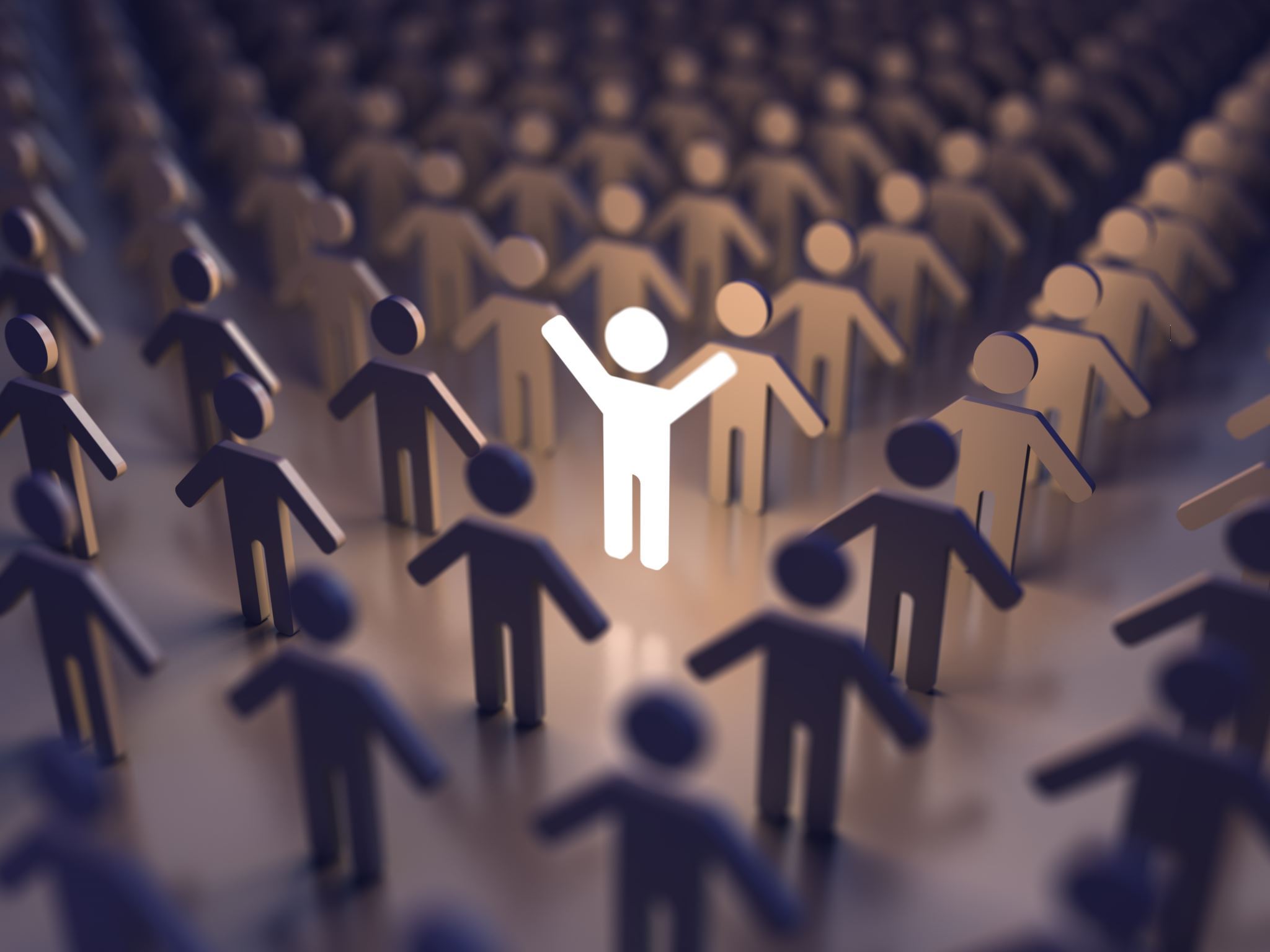 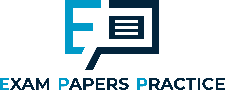 The Competition and Markets Authority
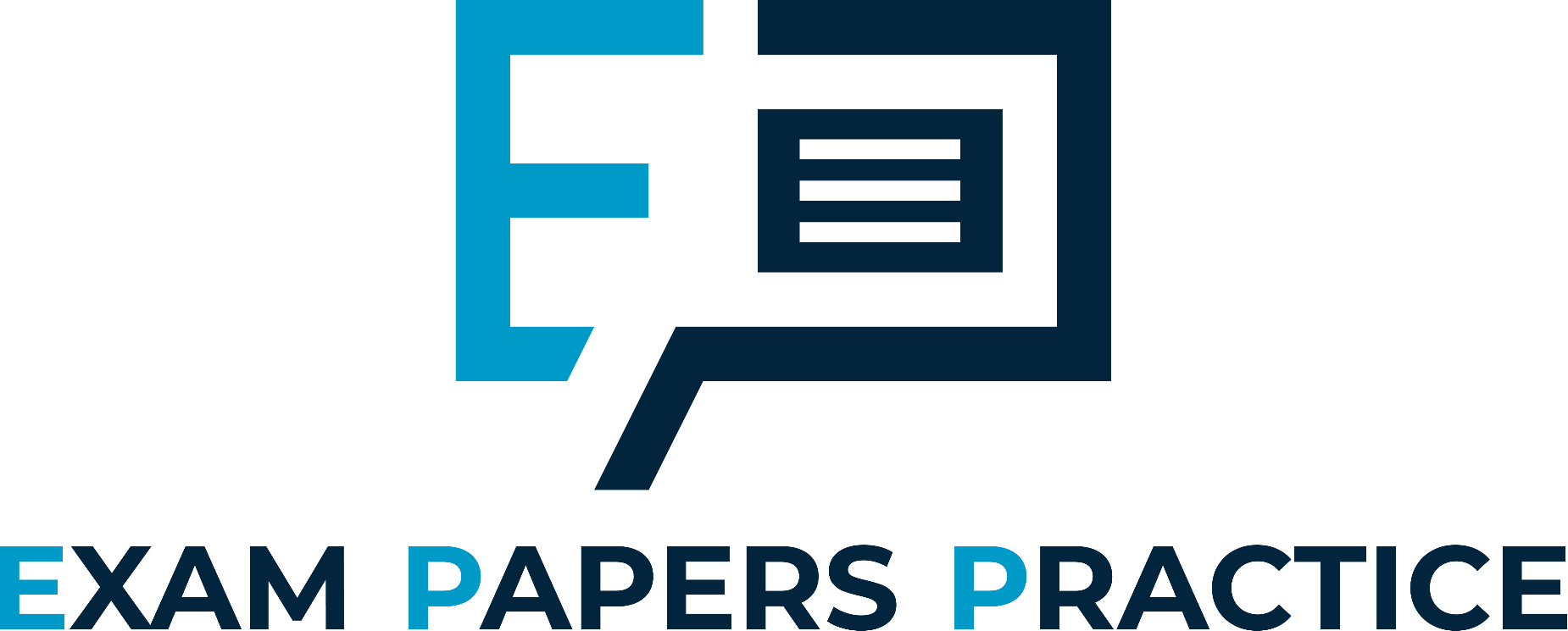 The Competition and Markets Authority was set up in 2014 to promote competition for the benefit of consumers
It takes over powers from the Office of Fair Trading (OFT) and the Competition Commission
It investigates mergers and markets where there is seen to be monopoly power
It looks into anti-competitive practices that lead to exploitation of consumers
For more help, please visit www.exampaperspractice.co.uk
© 2025 Exams Papers Practice. All Rights Reserved
[Speaker Notes: http://www.bbc.co.uk/news/business-26831153
https://www.gov.uk/government/organisations/competition-and-markets-authority]
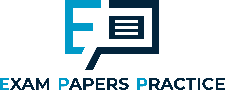 Employee protection
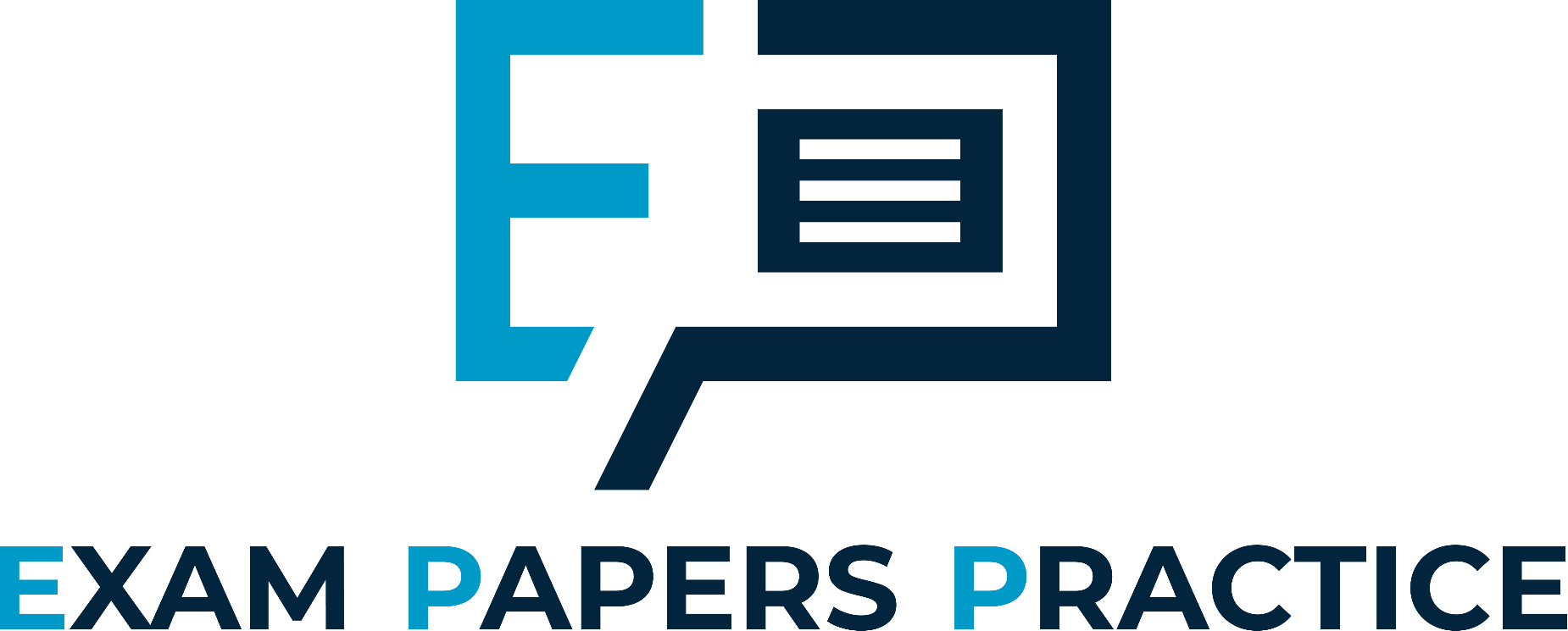 For more help, please visit www.exampaperspractice.co.uk
© 2025 Exams Papers Practice. All Rights Reserved
[Speaker Notes: http://www.bbc.co.uk/news/uk-politics-33437115
Budget 2015: Osborne unveils National Living Wage]
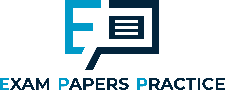 Employee protection
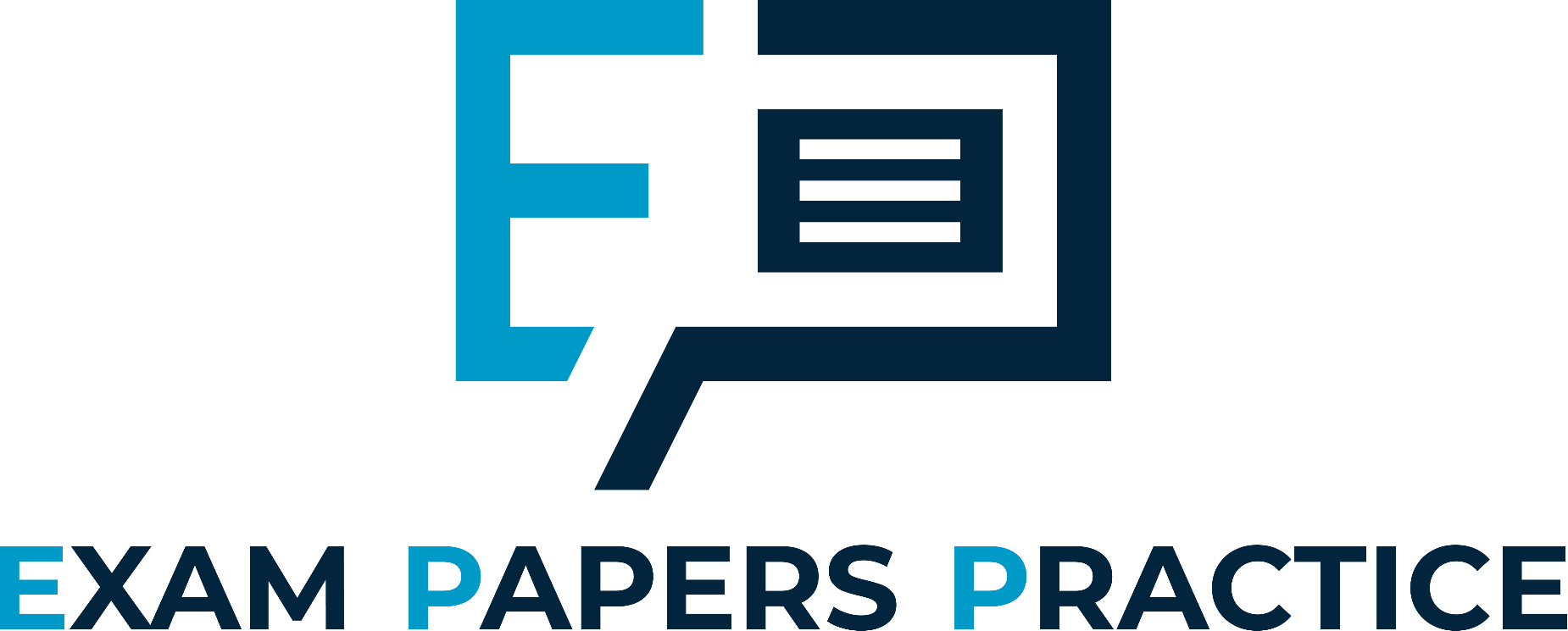 Safeguarding employees’ rights in the workplace
For more help, please visit www.exampaperspractice.co.uk
© 2025 Exams Papers Practice. All Rights Reserved
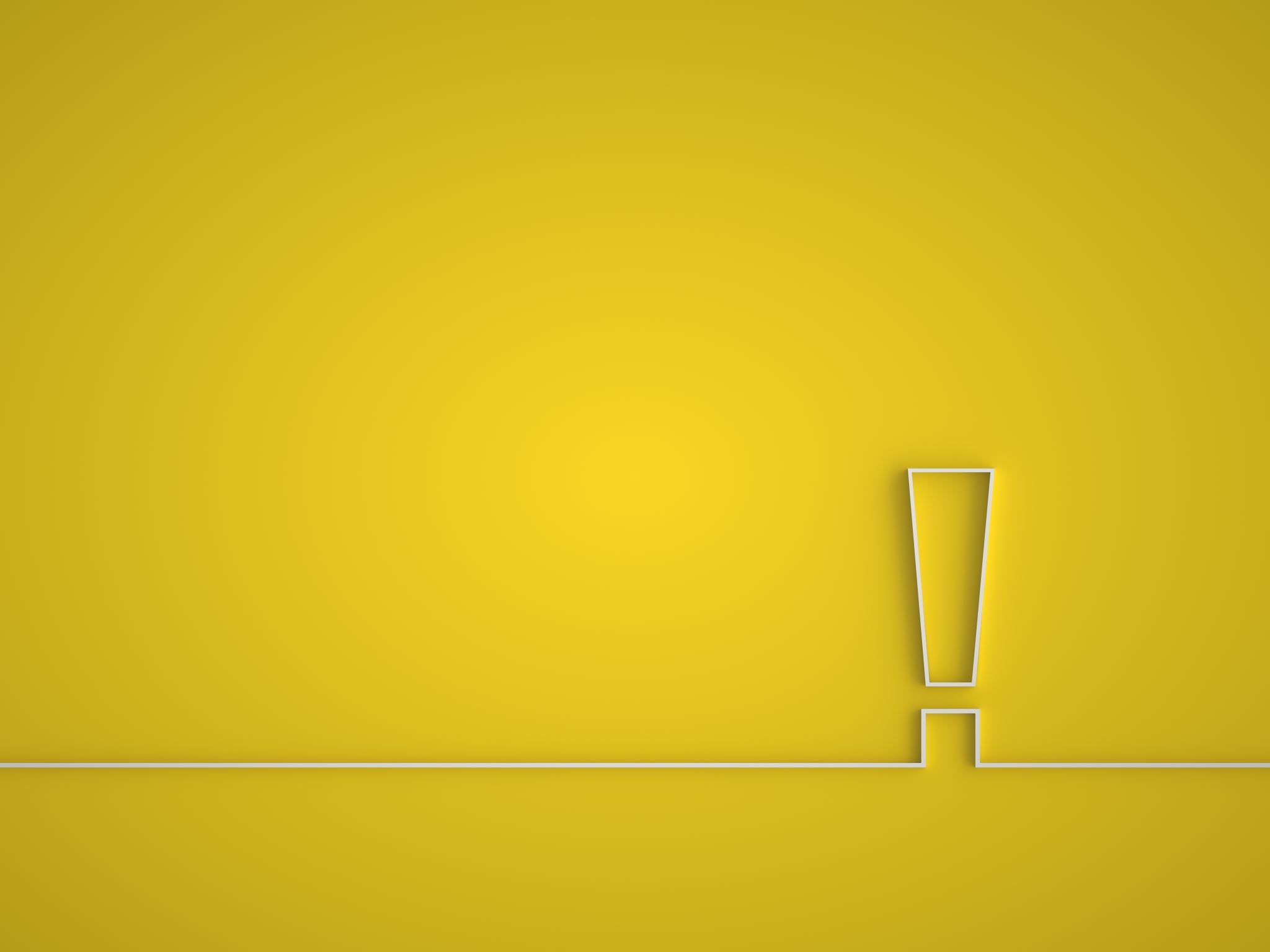 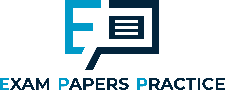 Activity
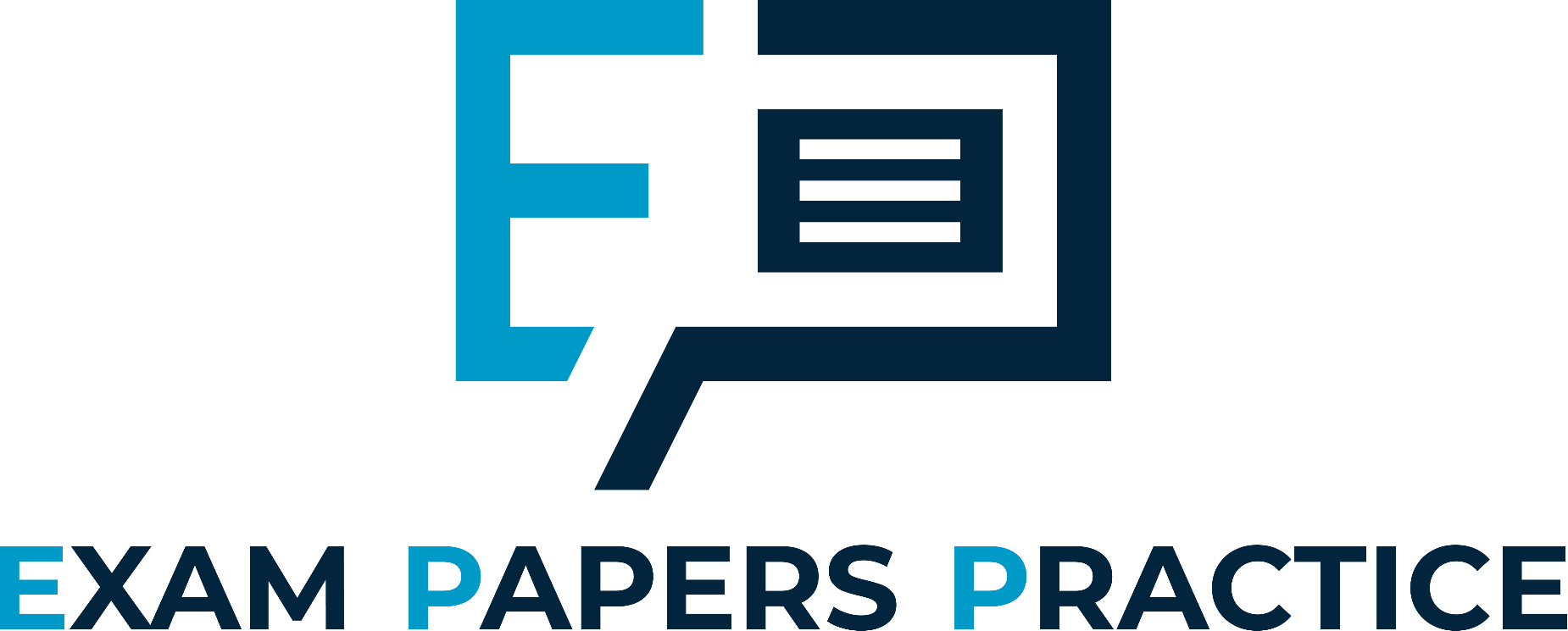 Create a presentation that explains:
Consumer protection law
Employment law
How does this impact trade unions?
How does this impact a business?
How does this impact an individual?
For more help, please visit www.exampaperspractice.co.uk
© 2025 Exams Papers Practice. All Rights Reserved
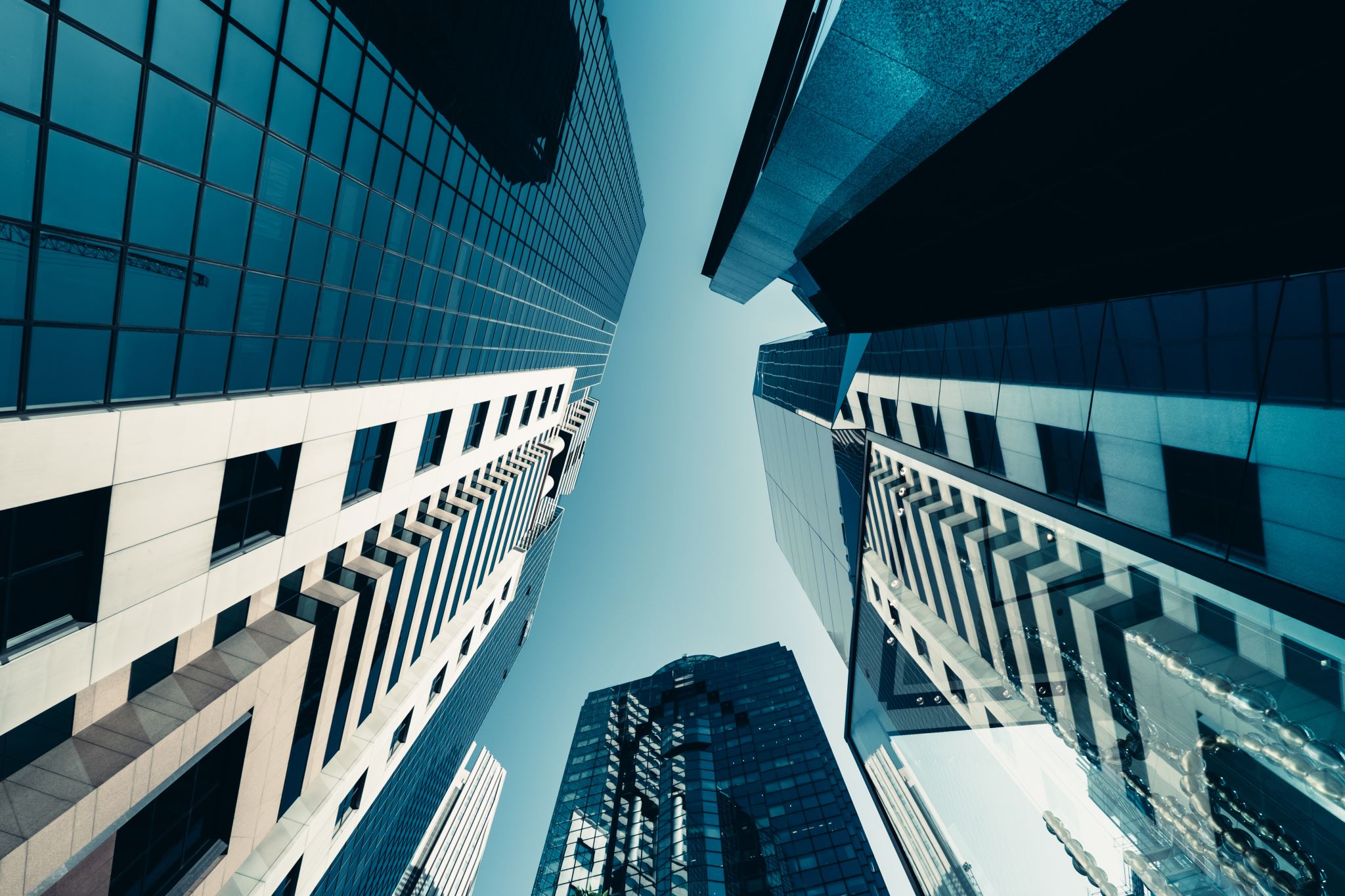 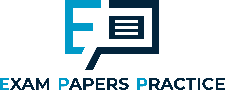 Plenary
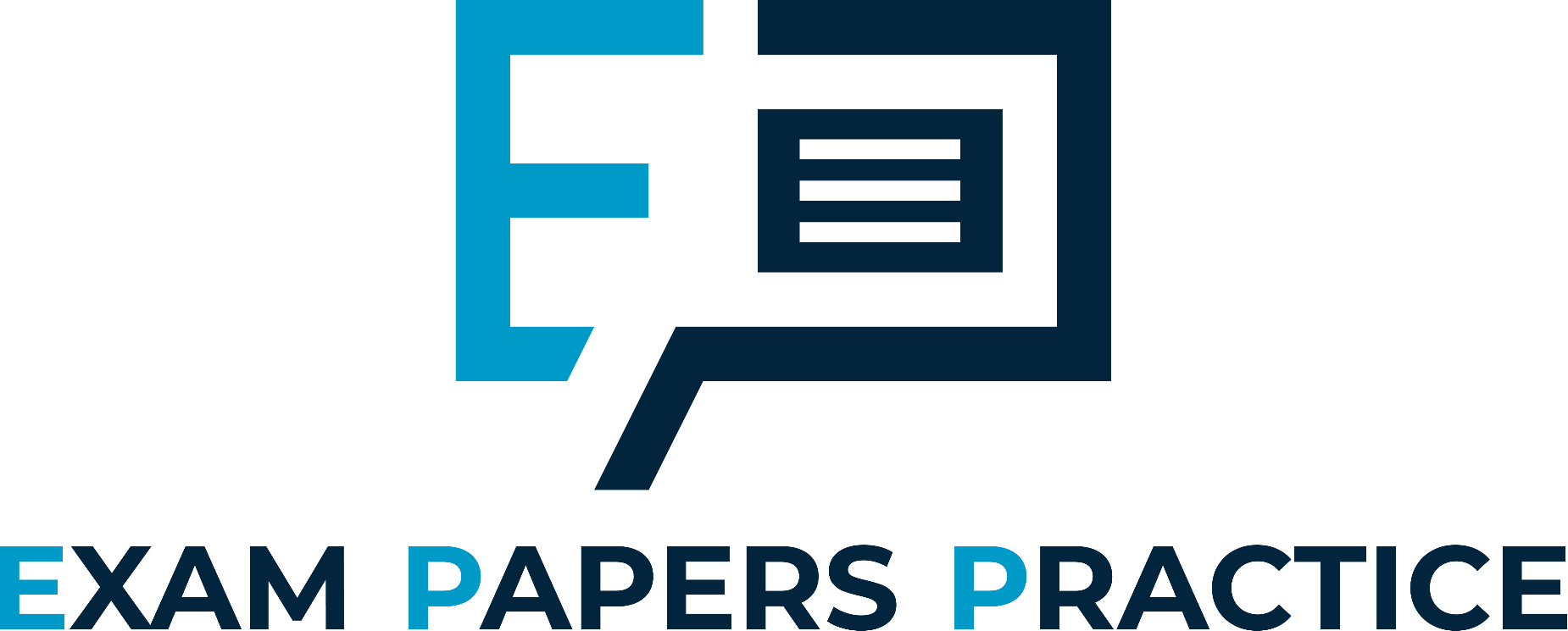 Name three types of legislation.
What is the impact on a firms costs?
How can a firm negate the effects of legislation?
For more help, please visit www.exampaperspractice.co.uk
© 2025 Exams Papers Practice. All Rights Reserved